Ostvarivanje prirodne interakcije između virtualnog i stvarnog svijeta pomoću Microsoft Kinecta
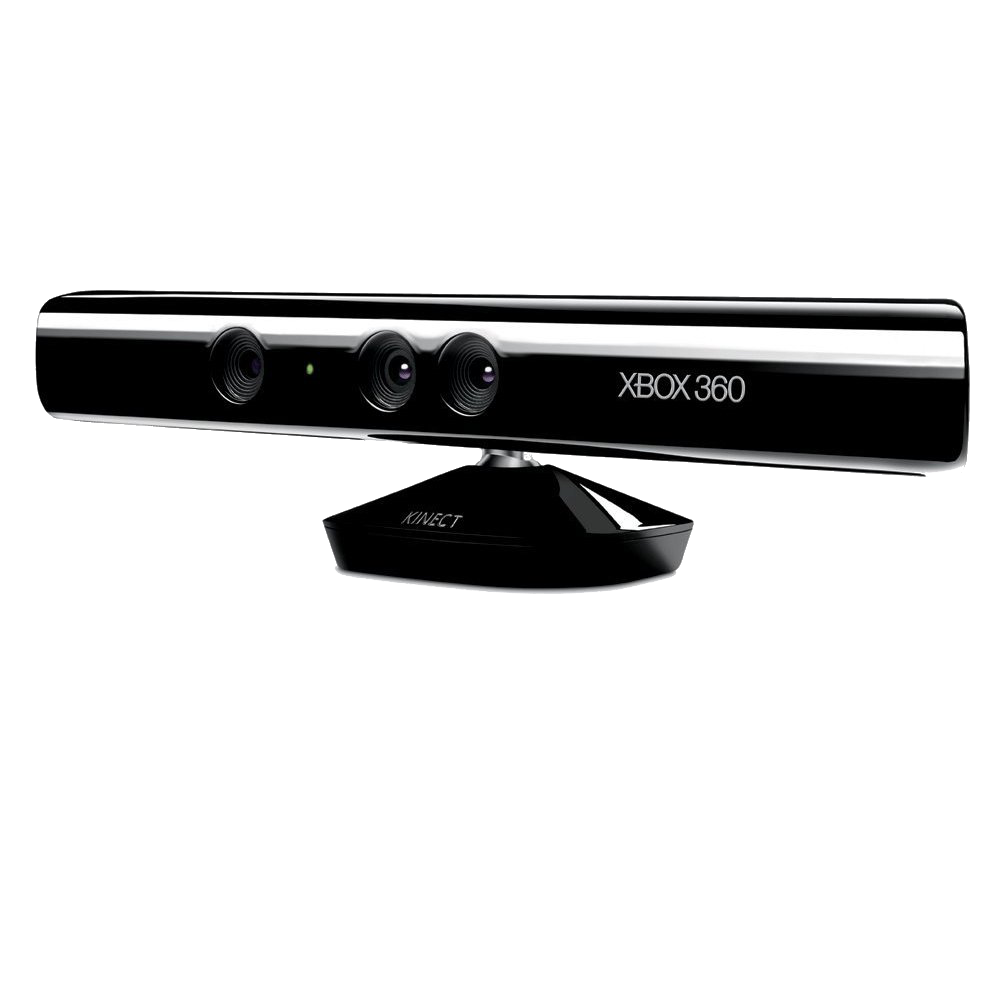 Adnan Abdagić
Nikola Martinec
Petar Mrazović
Ana Nekić
Marko Pilipović
Mario Volarević

Prof. dr. sc. Željka Mihajlović
Sadržaj
Projektni zadatak
Microsoft Kinect
Detekcija šake
Grafičko sučelje
Geste
Animacije
Algoritam ekspanzije
1
Projektni zadatak
Stvoriti interaktivnu aplikaciju za servisiranje raznih uređaja
Proučiti nove tehnologije proširene stvarnosti
Korišteno
Microsoft Kinect 
Kinect SDK v1.6
XNA Game Studio v4.0
2
Microsoft Kinect
“jeftina” 3D kamera
Infracrvena slika
Laser za dubinu
Slika u boji
Kostur
Prepoznavanje govora
4 mikorofona
Akcelerometar i motor
3
Detekcija otvorene/zatvorene šake
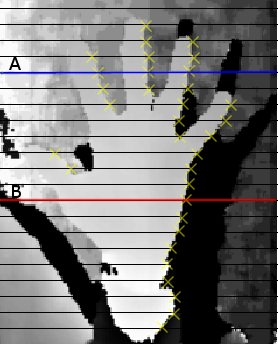 - upravljanje aplikacijom
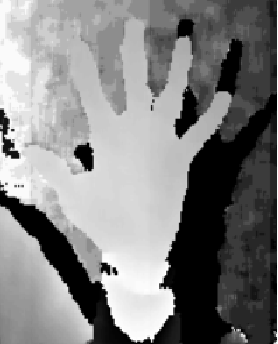 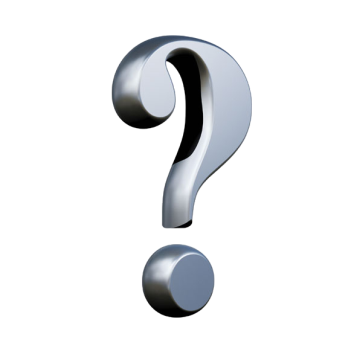 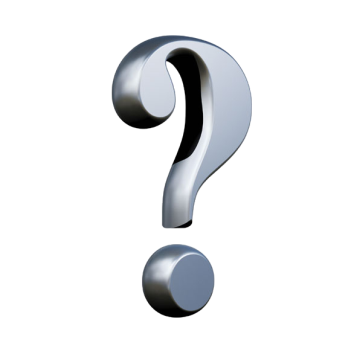 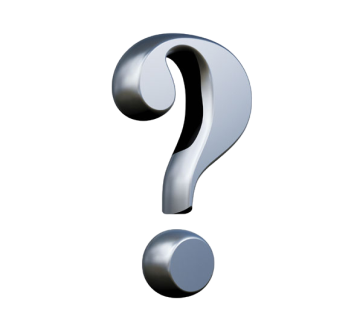 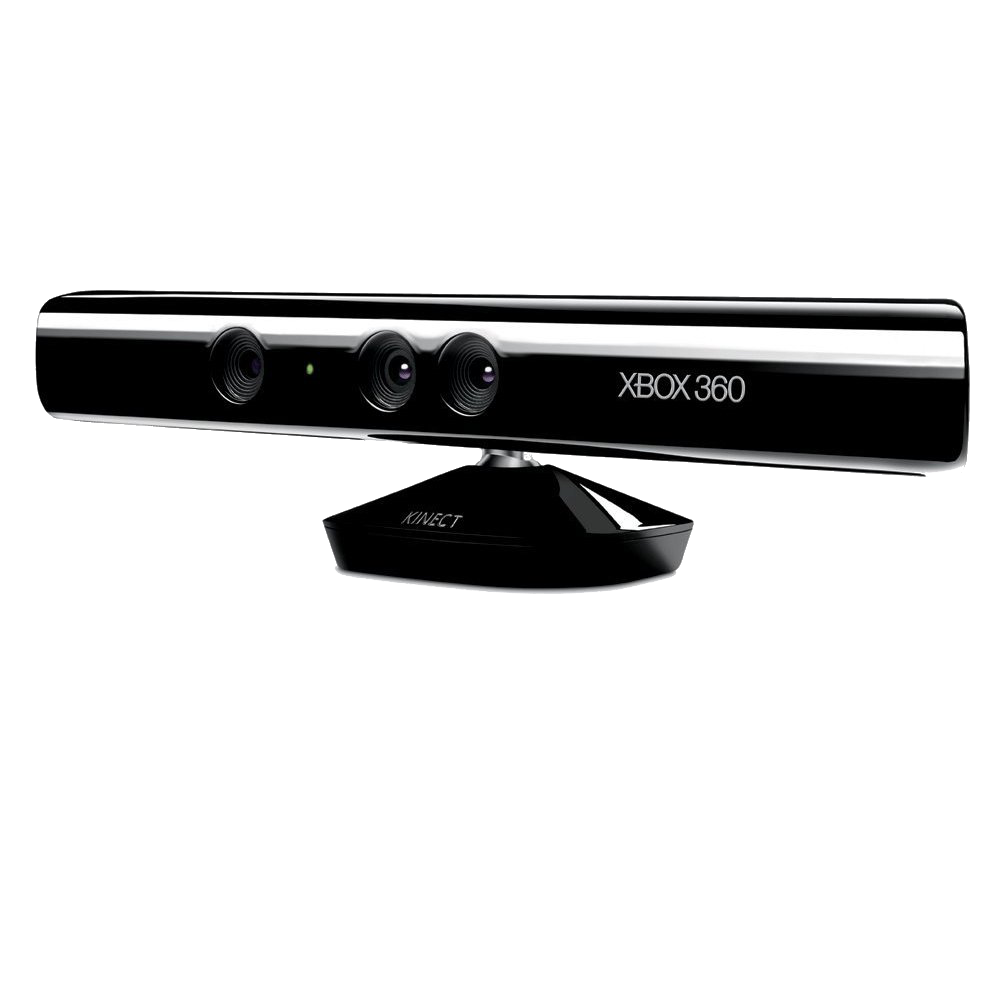 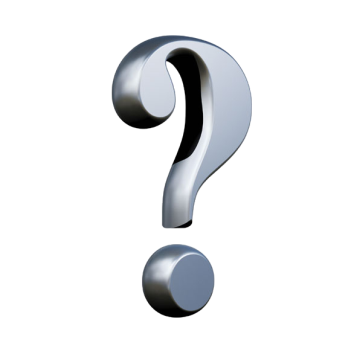 4
Grafičko sučelje
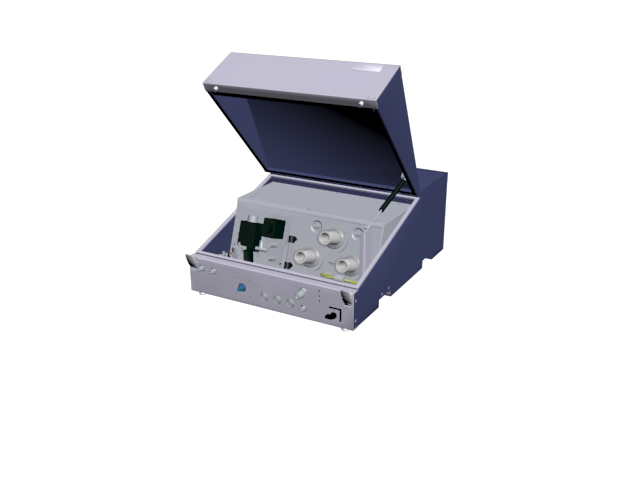 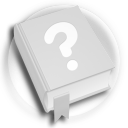 Model
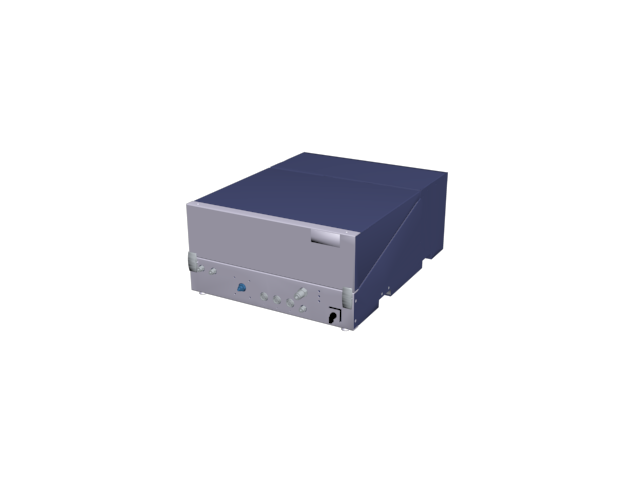 2D Teksture (sprites)
Kursor
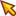 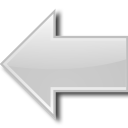 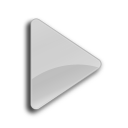 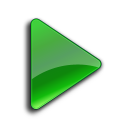 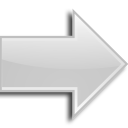 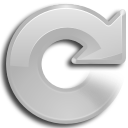 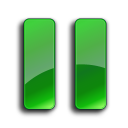 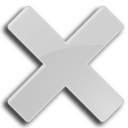 5
Grafičko sučelje (nastavak)
...

// 4th case: Cursor is over Play/Pause button
else if(isPointerInsideButton((curScrW / 2 - 64) ,(curScrW / 2 + 64), (curScrH - 150) ,(curScrH - 22)))
{
    isAnimationPlaying = !isAnimationPlaying;
    if (stepNumber == 0 && isAnimationPlaying == true)
    {
        stepNumber = 1;
    }
    // play button commands
}

...
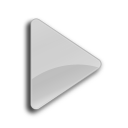 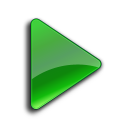 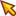 ...

if (!isAnimationPlaying)
{
    if (isPointerInsideButton((curScrW / 2 - 64), (curScrW / 2 + 64), (curScrH - 150), (curScrH - 22)))
    {
        spriteBatch.Draw(playOn, new Vector2(curScrW / 2 - 64, curScrH - 150), Color.White);
    }
    else
    {
        spriteBatch.Draw(playOff, new Vector2(curScrW / 2 - 64, curScrH - 150), Color.White);
    }
}

...
6
Geste
Upravljanje rukama

Sustav pamti informacije o rukama i orijentaciju modela

Iz tih informacija logički slažemo složenije geste upravljanja – pomicanje šake, udaljavanje ruku ...
7
Geste (nastavak)
...
  //pozicije ruku
  static public Vector3 positionL;
  static public Vector3 positionR;

  //smjer i iznos gibanja
  static private Vector3 deltaL;
  static private Vector3 deltaR;

  static public void setNewPositionL(Vector3 newPosL){
    deltaL = newPosL - positionL;
    positionL = newPosL;
  }
...
static public Matrix Scale(){
  if (colorL == Color.Green && colorD == Color.Green)
  {
    if (distance - oldDistance > 0.01f)
      modelLocalScale += 0.0002f;
    else if (distance - oldDistance < -0.01f)
      modelLocalScale -= 0.0002f;
  }

  if (modelLocalScale > 2) modelLocalScale = 2;
  if (modelLocalScale < 1) modelLocalScale = 1;

  return Matrix.CreateScale(modelLocalScale);
}
8
Animacije
7 jednostavnih animacija animira korake servisa uređaja
Kreirane u 3D Studio Max-u
Uvoz gotovih animacija u XNA 4.0 framework
Microsoftovo (Ms-PL) programsko rješenje A Better XNA Skinned Sample (Dr. Owen, Michigan State University, )
9
Animacije (nastavak)
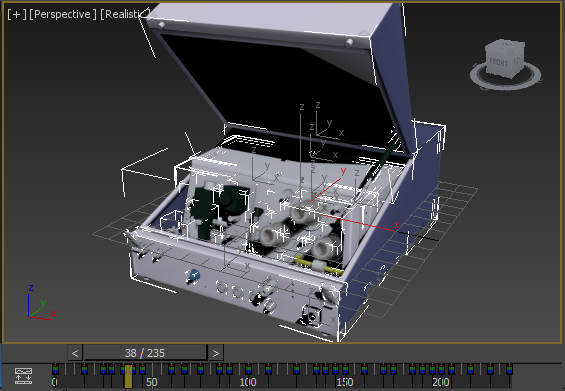 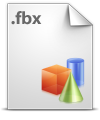 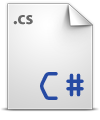 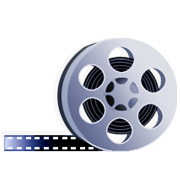 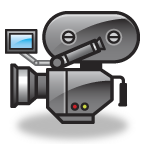 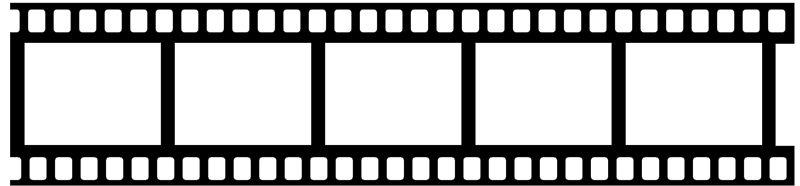 Animation processor
Keyframes, animation clips, animation player
10
Algoritam ekspanzije
Rastavljanje uređaja

Model – dijelovi kosti (eng. Bones)

Očuvati međusobne odnose dijelova

Problem preklapanja
11
Algoritam ekspanzije
2 verzije

Gornji i donji dio modela – iterativni pomak u pozitivnom i negativnom smjeru pravca xy

Unaprijed definirani pomak pojedinog dijela

Interakcija – skupljanje i eksplozija
12
Hvala na pažnji!
Pitanja?
13